Professional Boundaries
Presented By Amanda Lizotte, MS, BSN, RN, COS-C
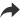 Professional Boundaries
Professional boundaries are limits which protect a worker’s professional power and their client’s or patients vulnerability.  Successful and ethical relationships are based on a clear understanding of what the workers’ role is- and just as importantly- what their role isn’t
Why Do We Need Professional Boundaries
Keeps Focus on the patient 
Reduces “burn out”
Prevents the client from becoming dependent on a particular support worker
Protect the client from potential harm- both intentional and unintentional
Ensures we maintain our ethical standards
Prevents increasing or unreasonable demands and expectations from the client and family 
Decreases difficulty in setting limits and managing behaviors
Alleviates distress when relationships break down
Prevents grief and loss for patients/families when worker leaves 
Contributes to team cohesiveness
Essential Professional Boundaries
Keep your family and home life private
Use professional language at all times
Do not pay for your client or let them pay for you
Do not attend to personal business in a patient’s home 
Empower your patients, Don’t make yourself irreplaceable
Do not accept gifts or buy gifts for your patients
Sign of Professional Boundaries Being Overstepped
Feeling that you are the only one who “understands” the patient
Accepting money or expensive gifts from patients or their family
Asking patients or their families for “favours” 
Noticing feelings of friendship or sexual attraction towards patients or their family
Having patients or family members refer to you as “a friend” or a “part of the family”
Disclosing your own personal information with your patients or their family.
Visiting patients on your own time
Taking patients to your home or introducing patients to your family members or friends.
Phones
Do not give out your personal home or cell numbers.
Provide patient with agency/branch number or agency cell phone number
Be cautious about which phone you are calling from 
Be clear and consistent about which numbers patients can call 
Be clear about your availability
Social Media
Email addresses:
Do not provide personal/professional email address
Facebook, Instagram, Twitter, Snap Chat, Dating apps
Do not “friend” any patients/family
Do Not accept any “friend” requests
Do Not discuss patients/company/family on your pages
Personal Disclosure
Is a “gray” area
Danger: Can burden patient/family member
Our focus needs to be on the patient’s needs
You Don’t have to answer every question
You can provide vague answers:
Yes I do have children
I live in the Merrimack valley
When is it safe to disclose: 
To develop rapport/trust
When it is in the best interest of the patient
Gifts
In general, policy is:
Not to accept gifts from patients
Solution is to suggest they make a donation to the branch/agency/facility
Token Gifts
Would I feel ok telling my manager about this?
Is this in the best interest of the patient
What would the consequences be if the clinician refused
Tips for Maintaining Boundaries
Respect confidentiality and privacy 
Do not disclose personal information 
Do not criticize, complain about or discuss issues relating to other workers, staff or your employer with your patients or their family 
Do not give advice outside of your skills and expertise
Video on Professional Boundaries